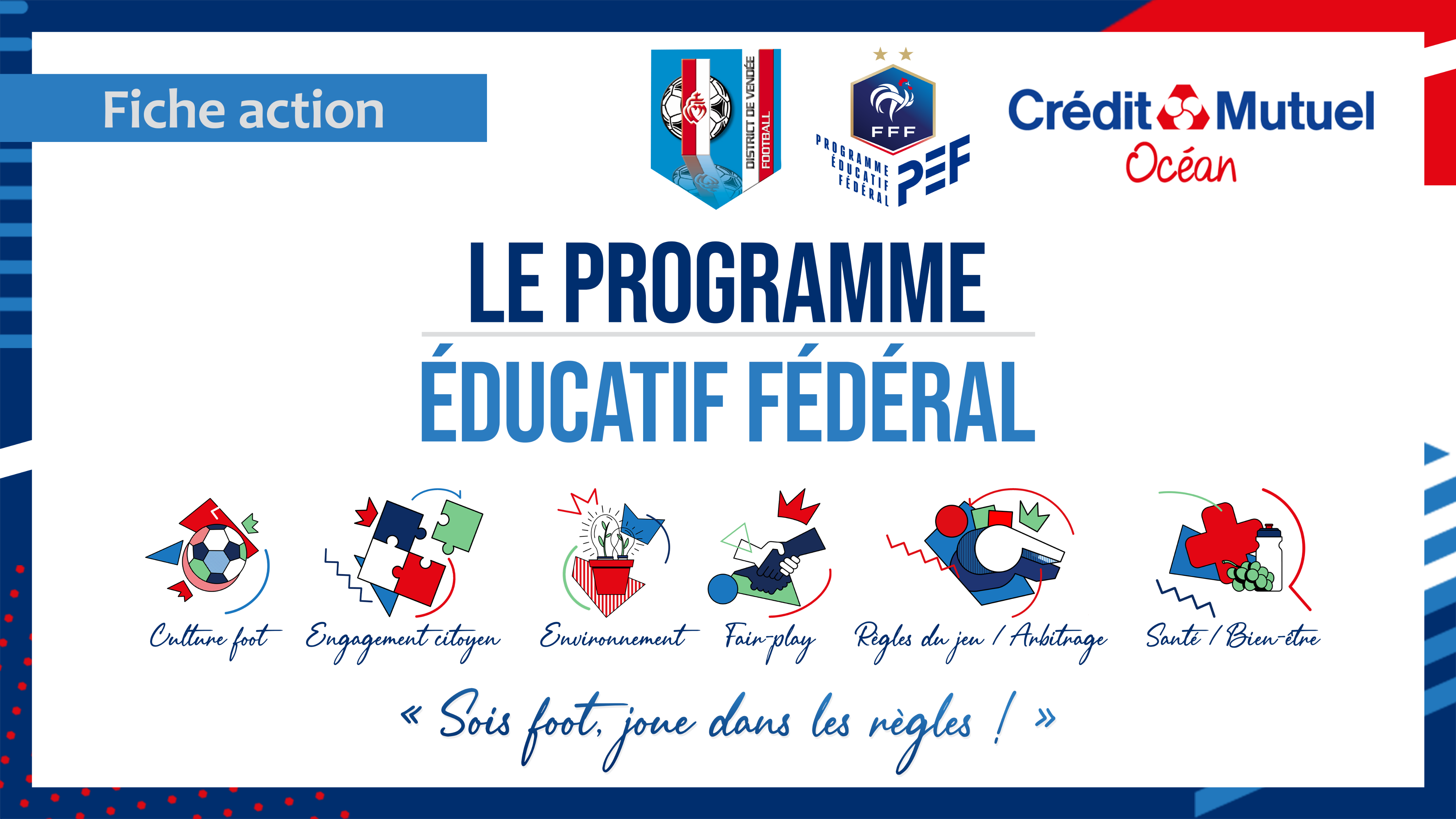 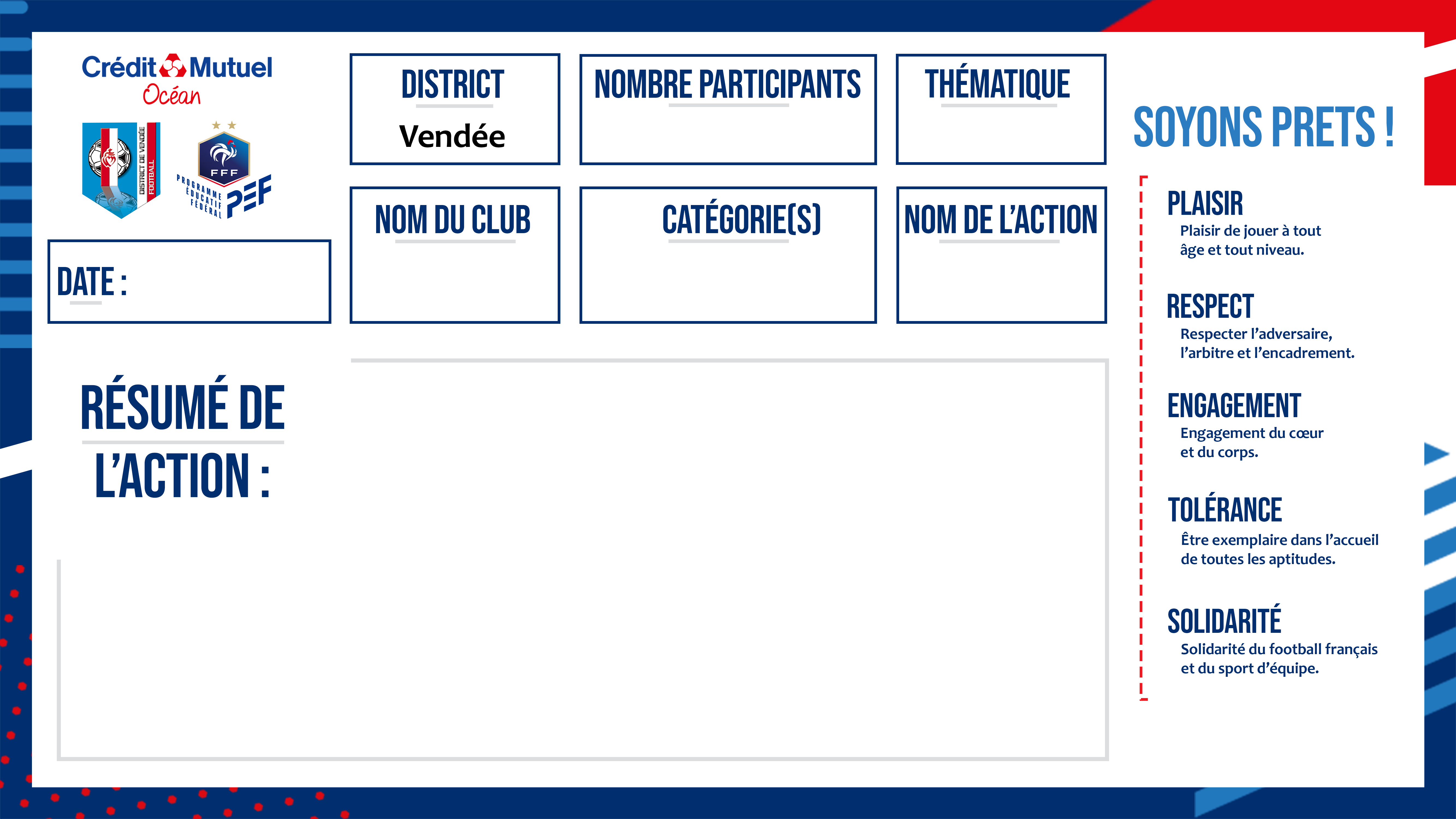 19
Santé
Quizz sous forme de parcours technique
23/02/2022
USBSH
U11F/U13F
Nous avons différencié par des coupelles une zone de questions, un parcours technique et deux buts, un qui correspondait à la réponse VRAI et un à la réponse FAUX. 
Les joueuses étaient en conduite de balle dans la zone de question. L’éducateur annonce une question sur « comment bien s’hydrater », pour y répondre les joueuses devaient réaliser un parcours technique et tirer avant la limite dans le but correspondant à la bonne réponse. 
Les points étaient de : -1 pt si elles ne marquaient pas, 1 pt pour but cadré, 2 pts pour bonne réponse. 
Bilan global positif ! Les filles étaient impliquées et capables de justifier leurs réponses.
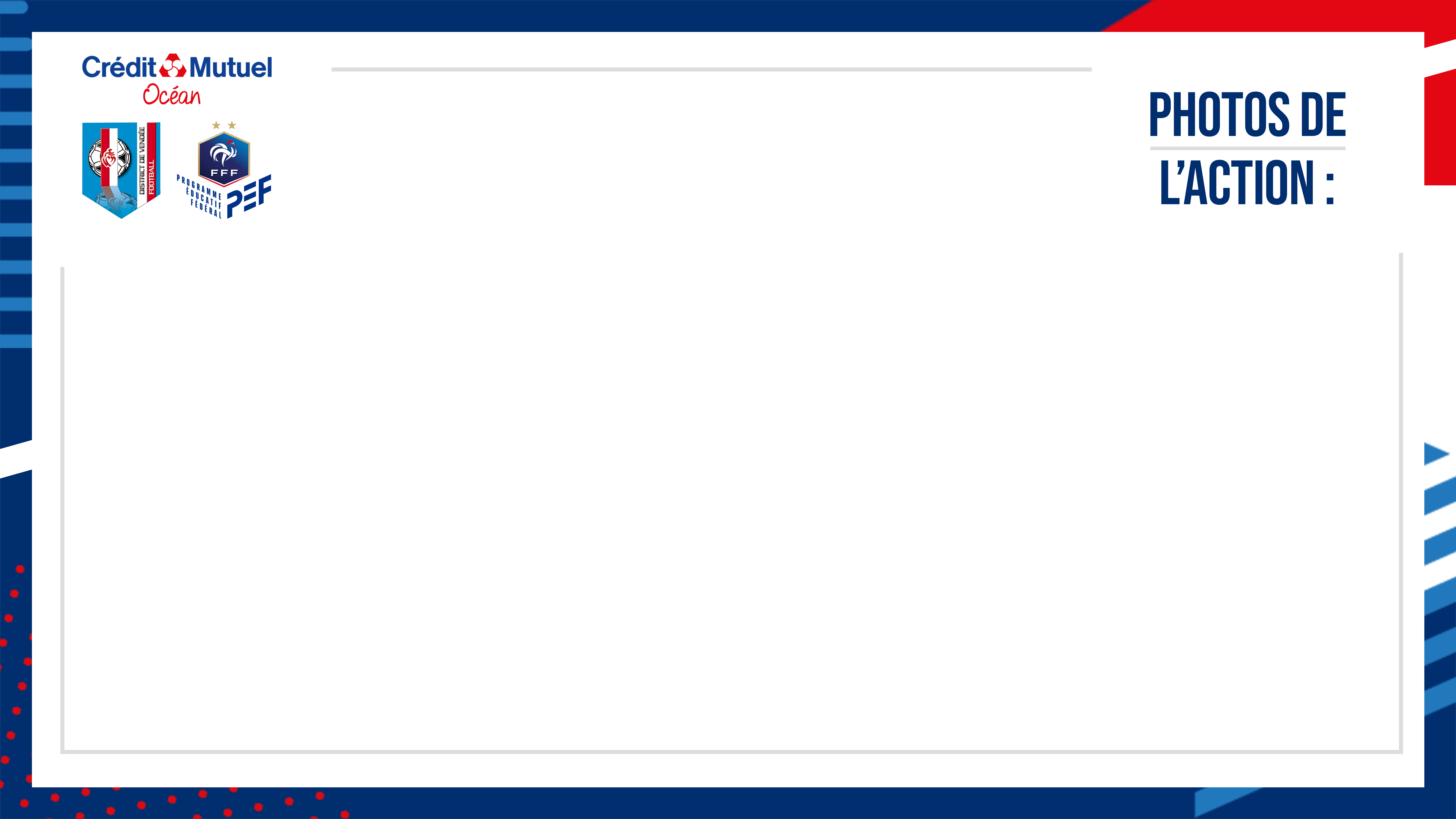 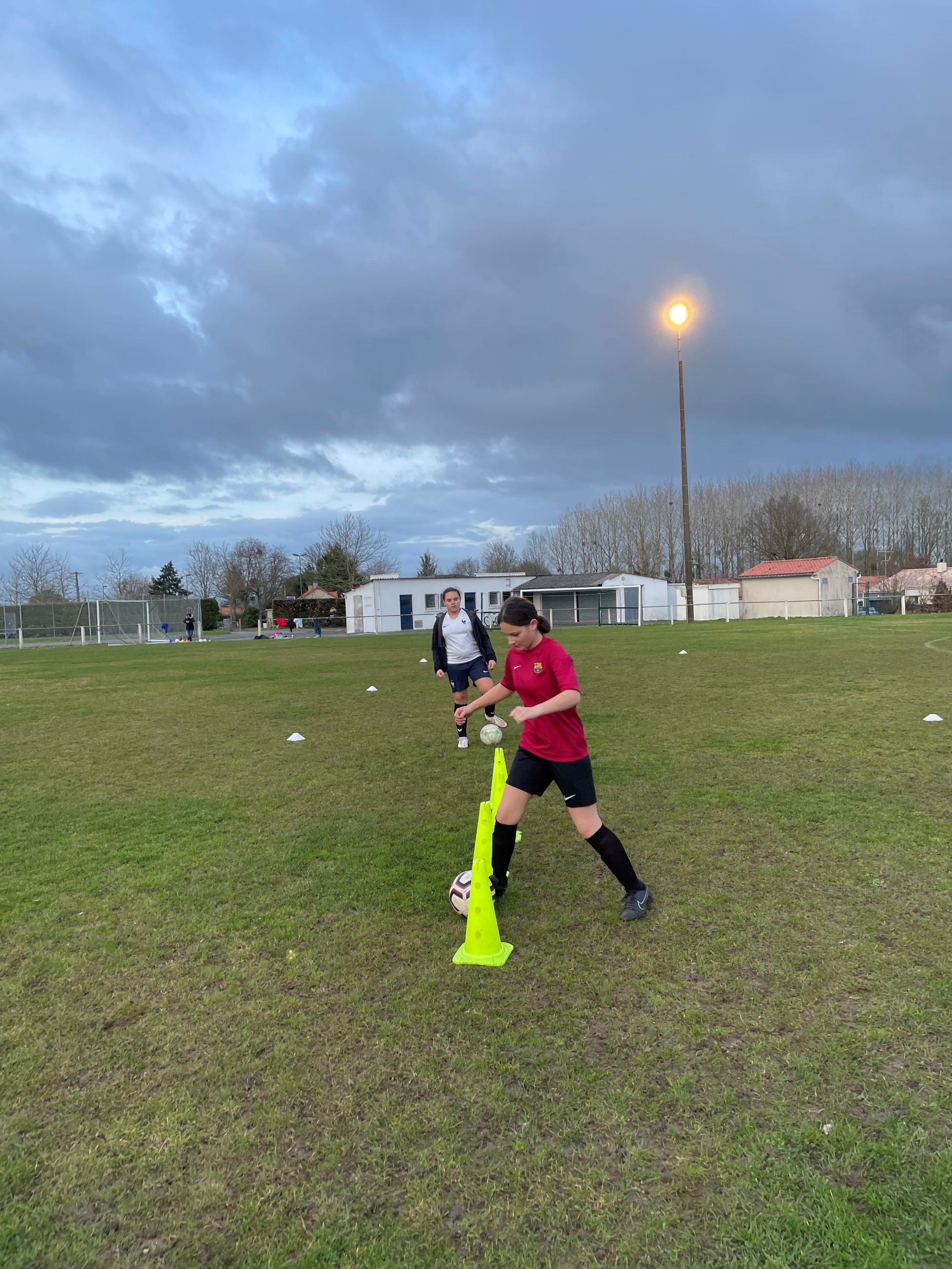 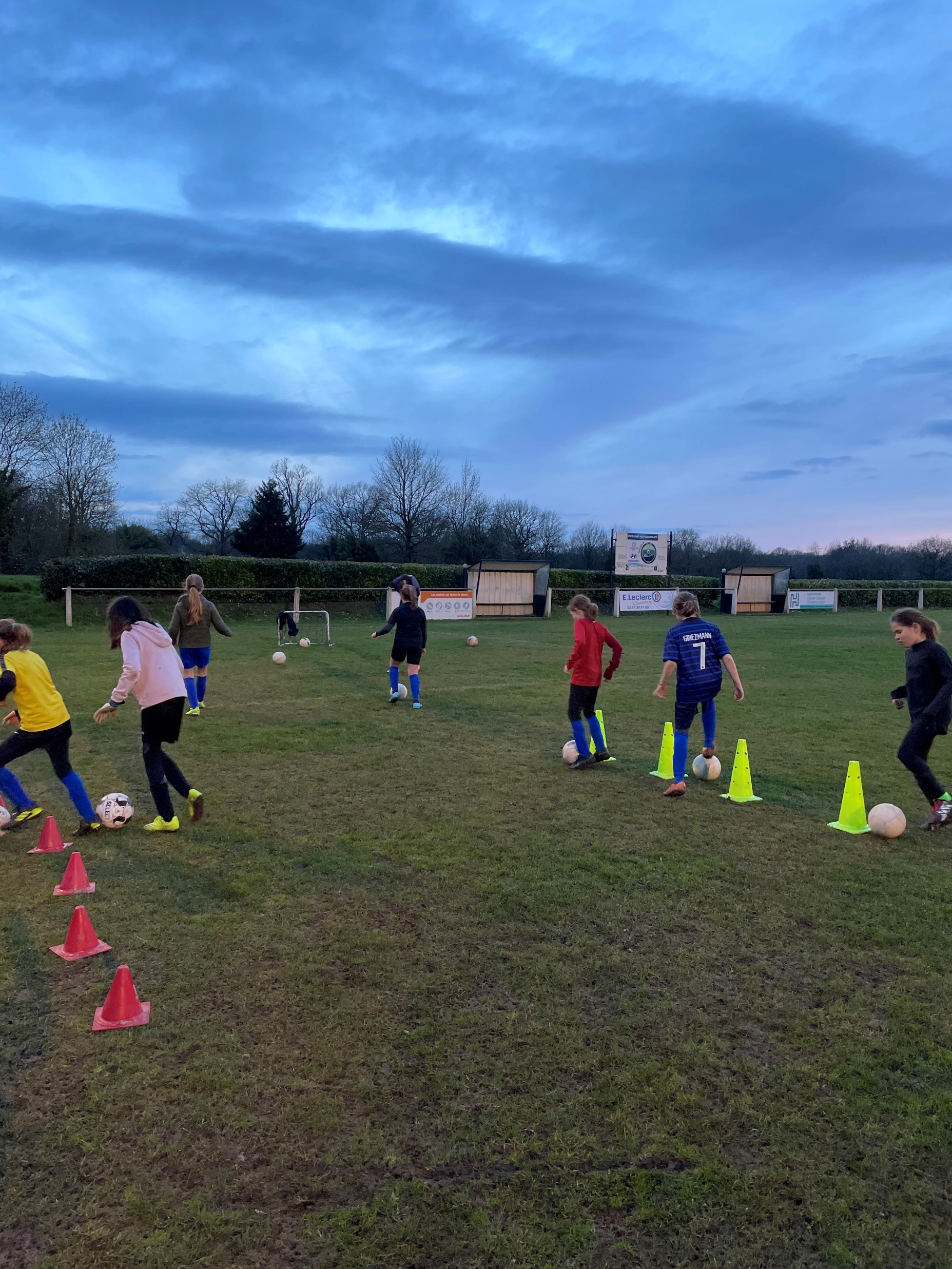